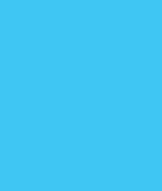 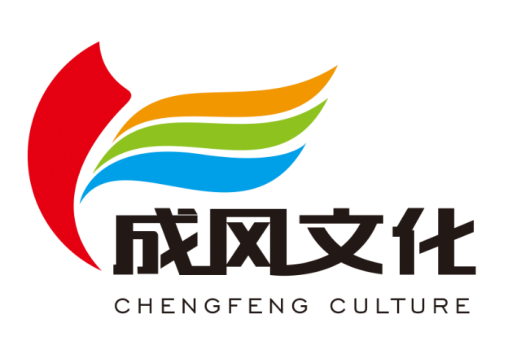 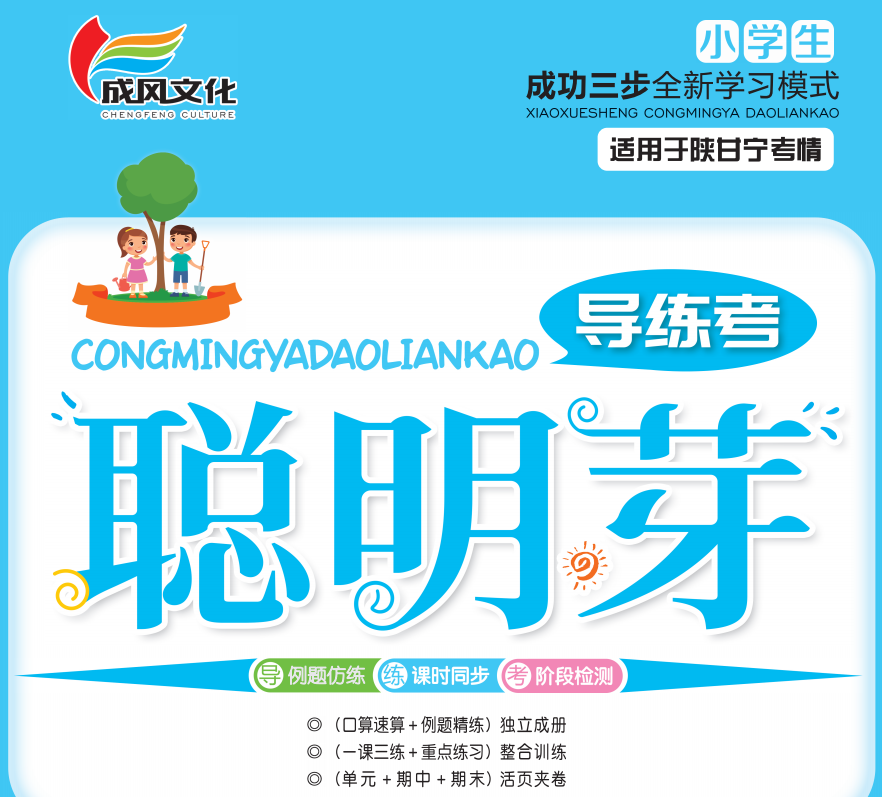 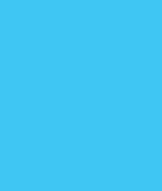 4两位数乘两位数
第2课时口算乘法(2)
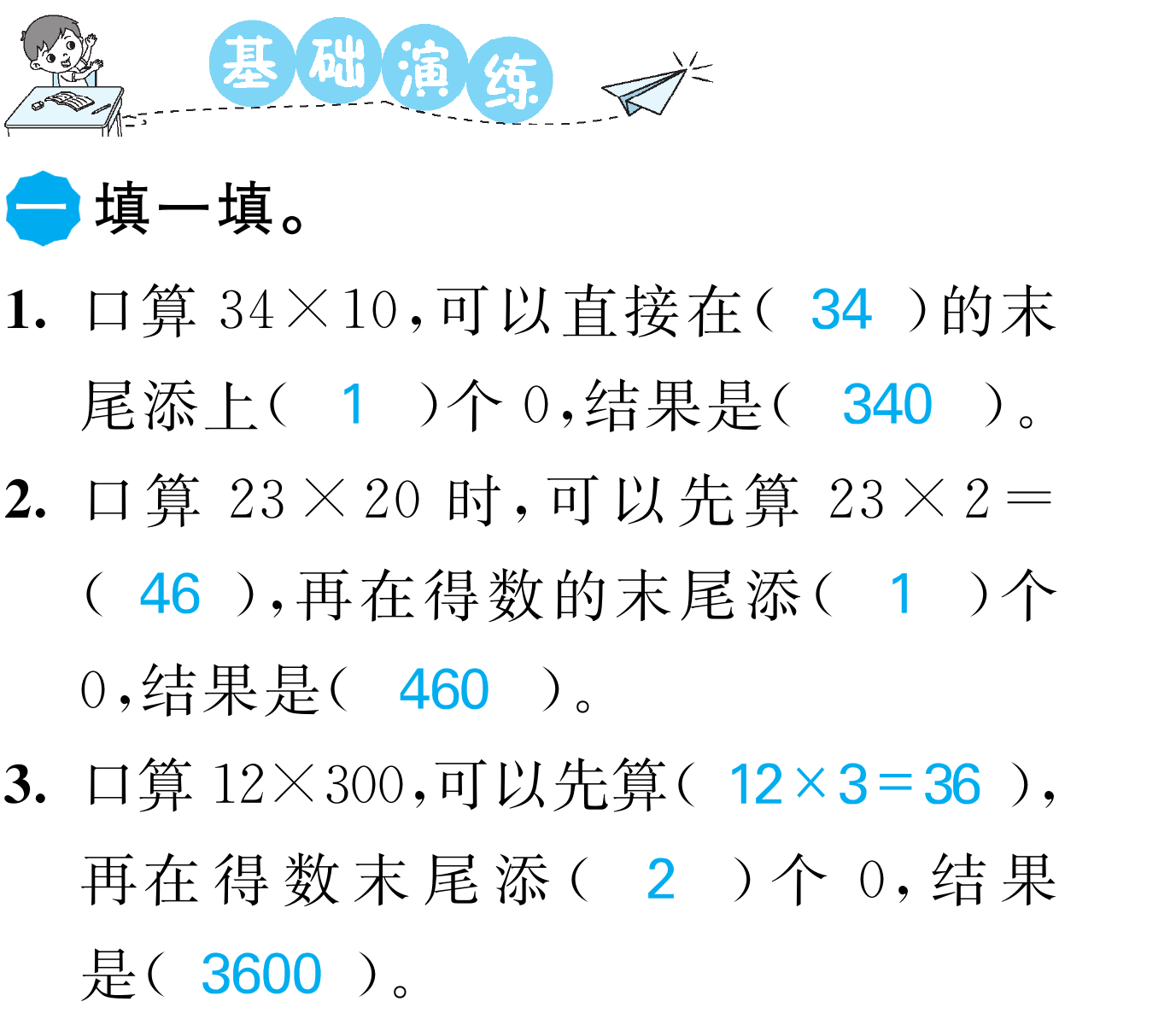 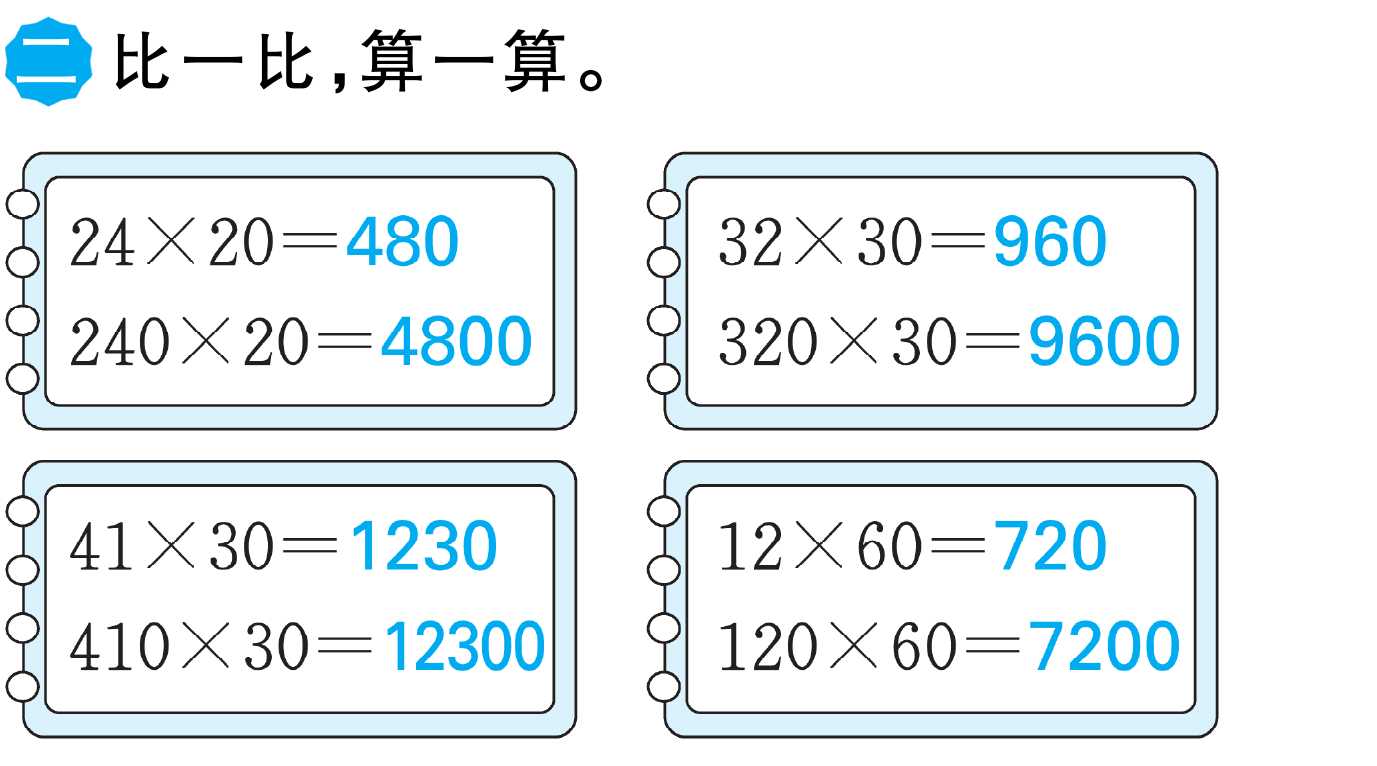 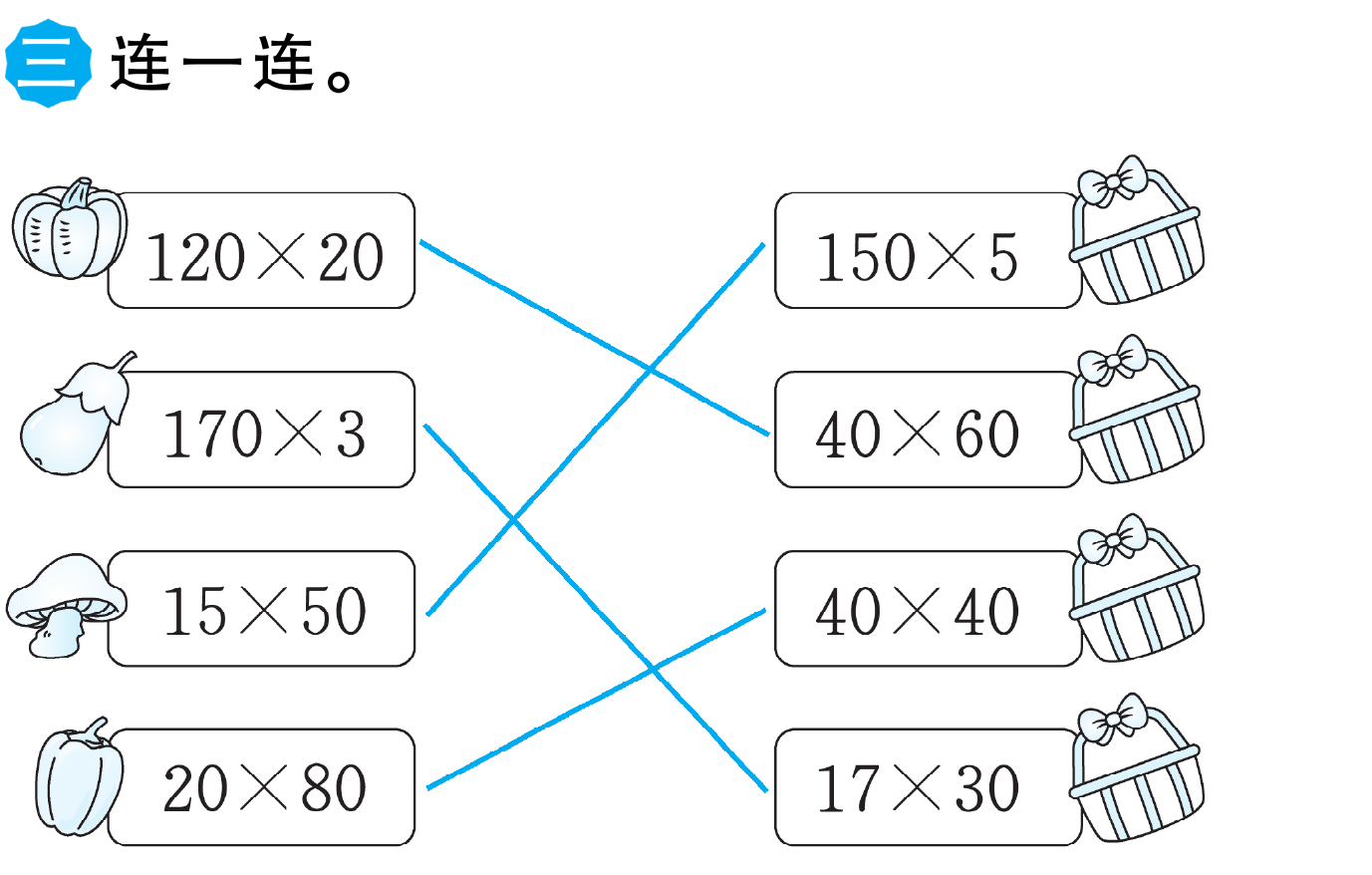 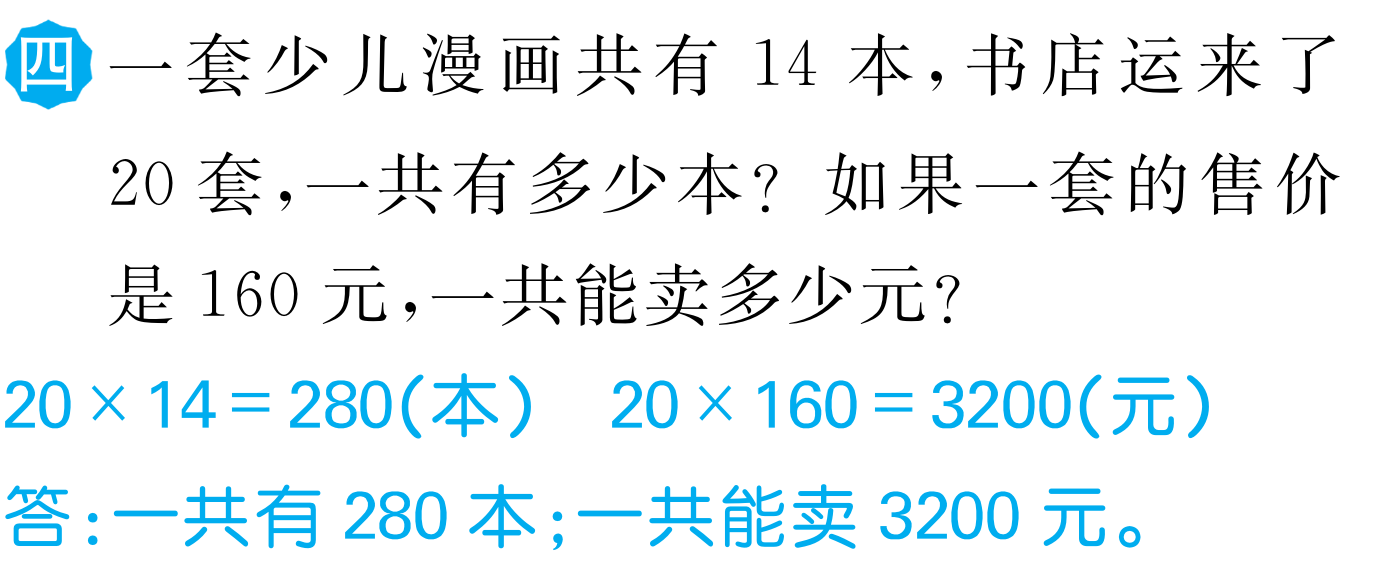 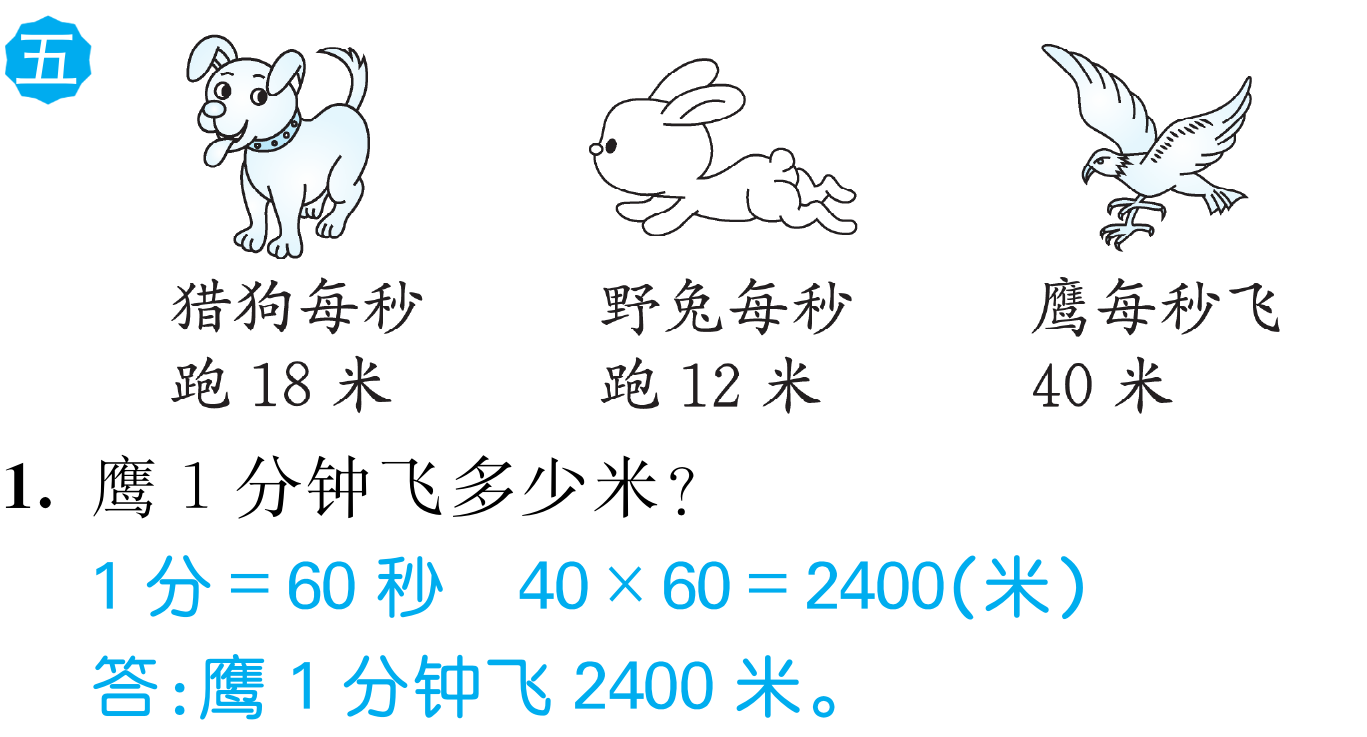 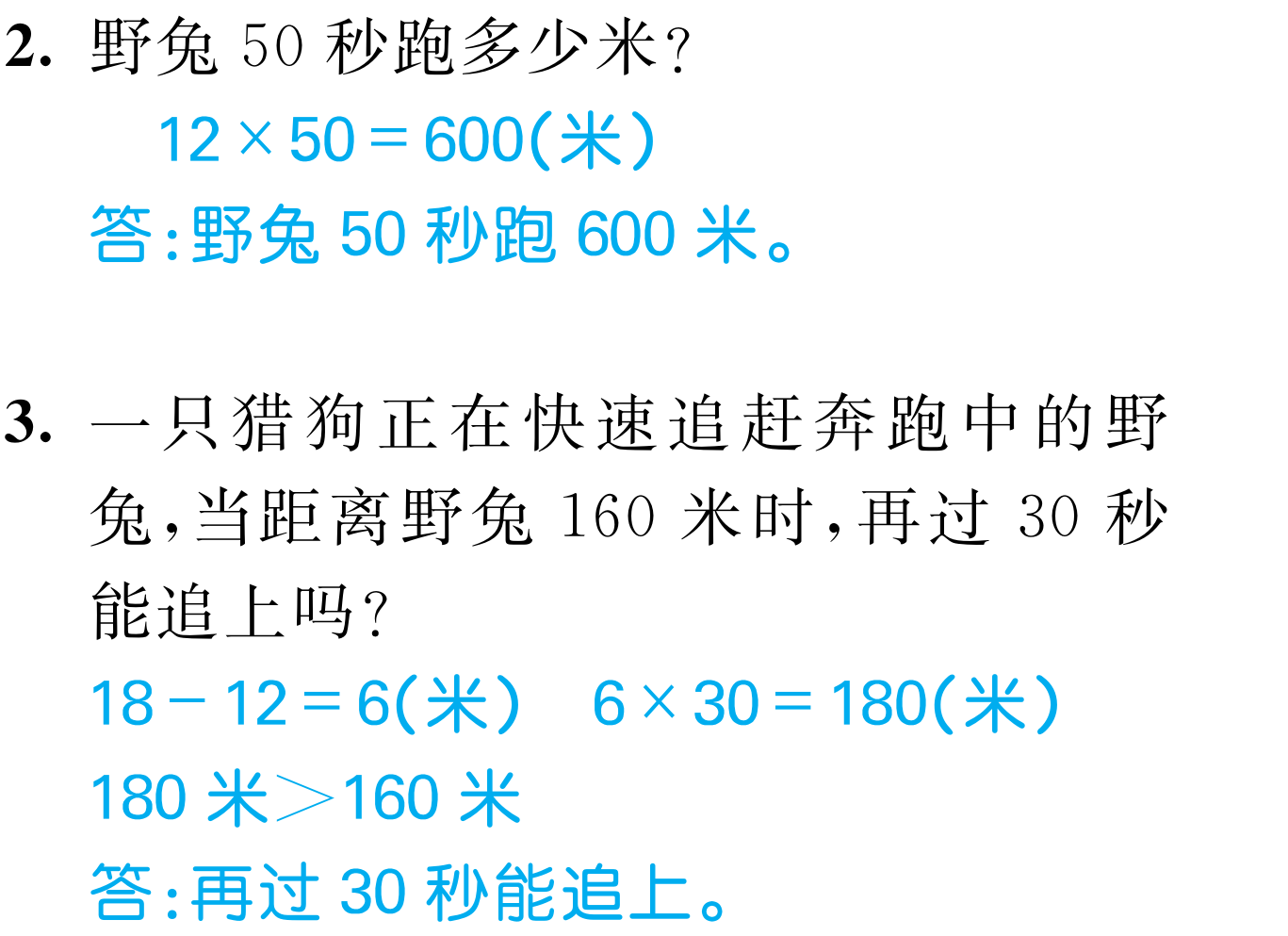 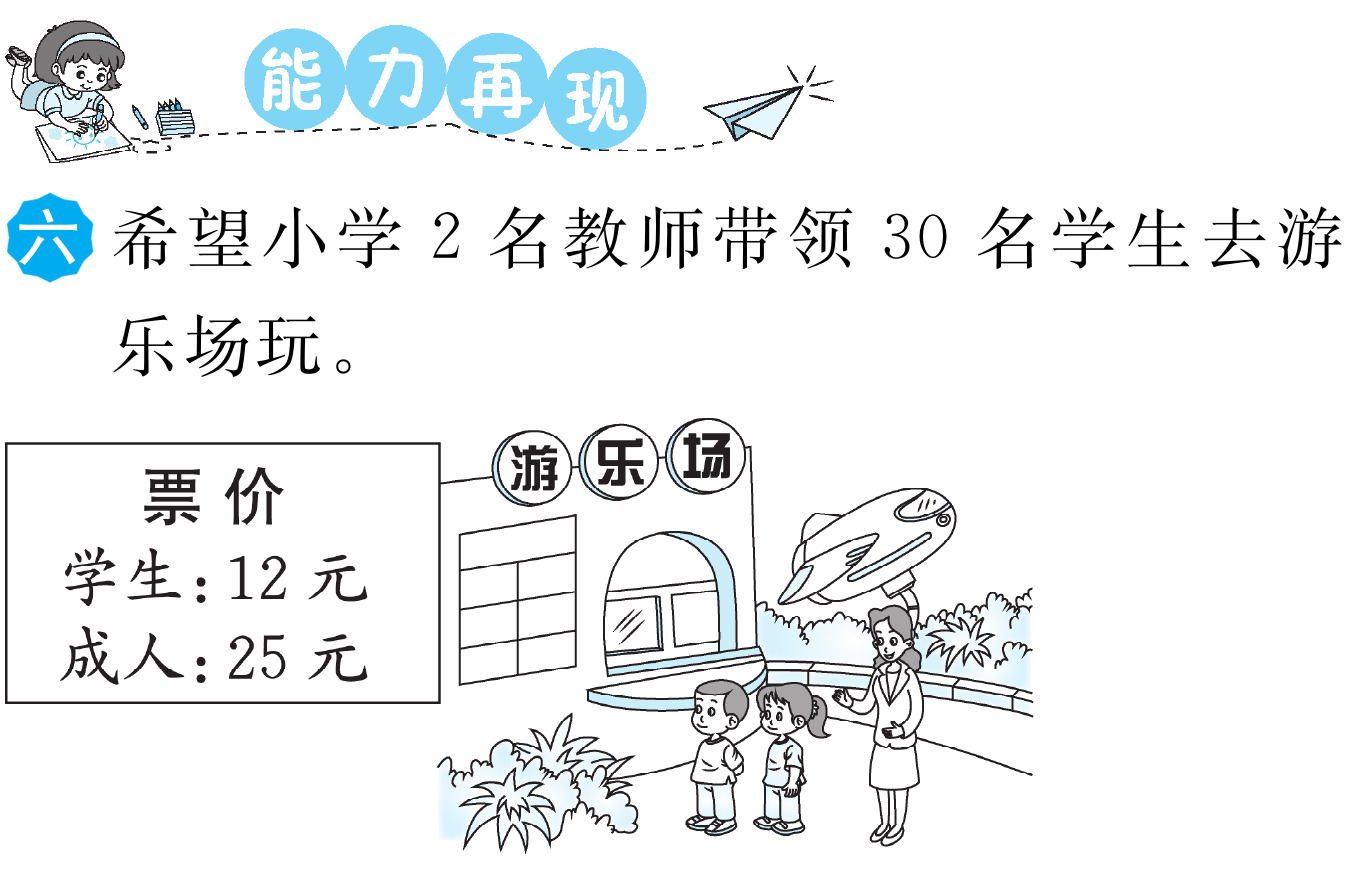 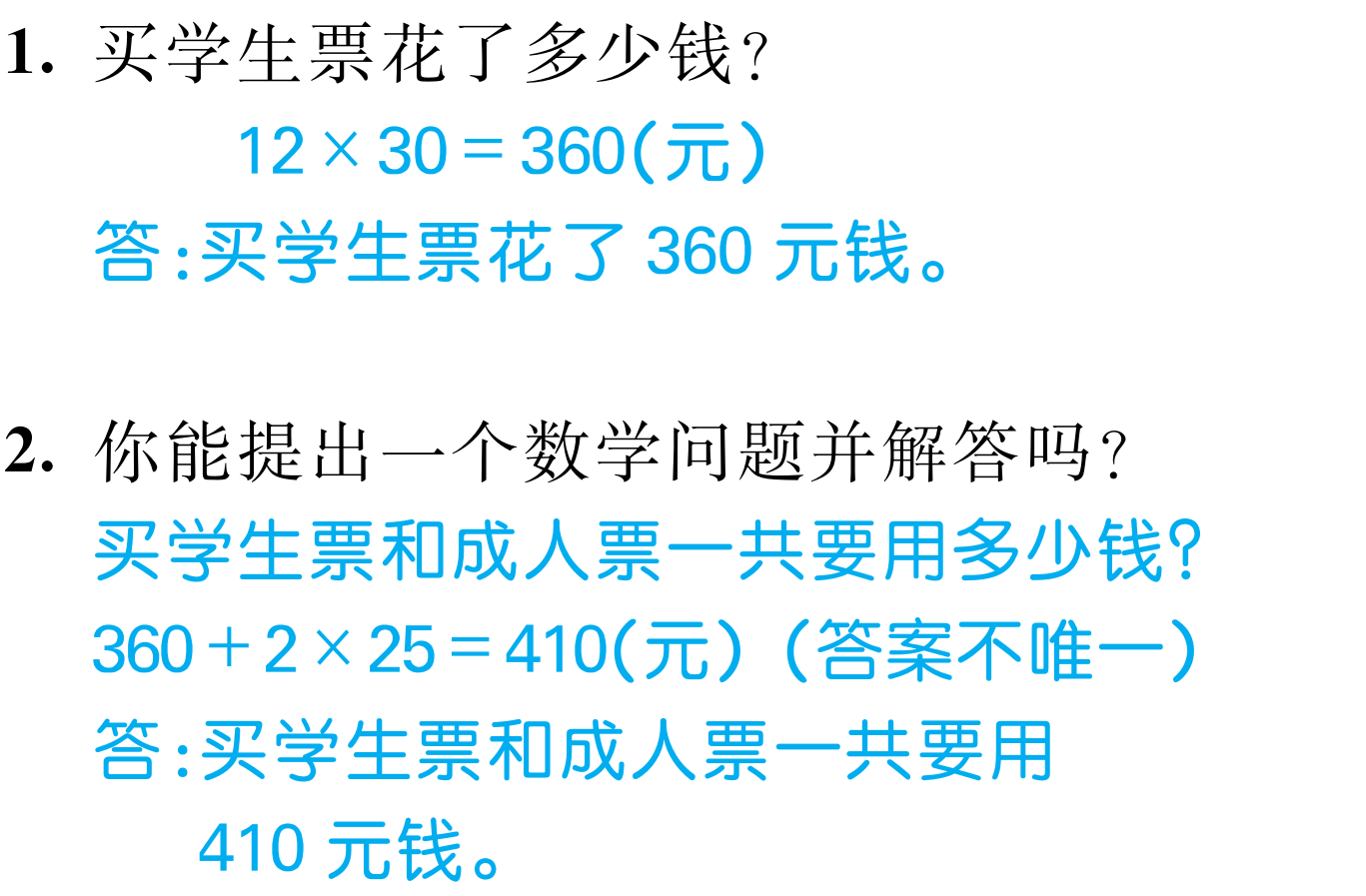 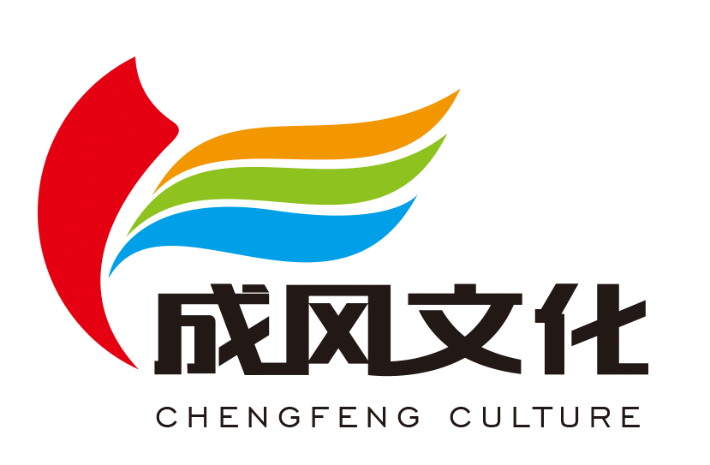 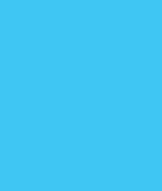 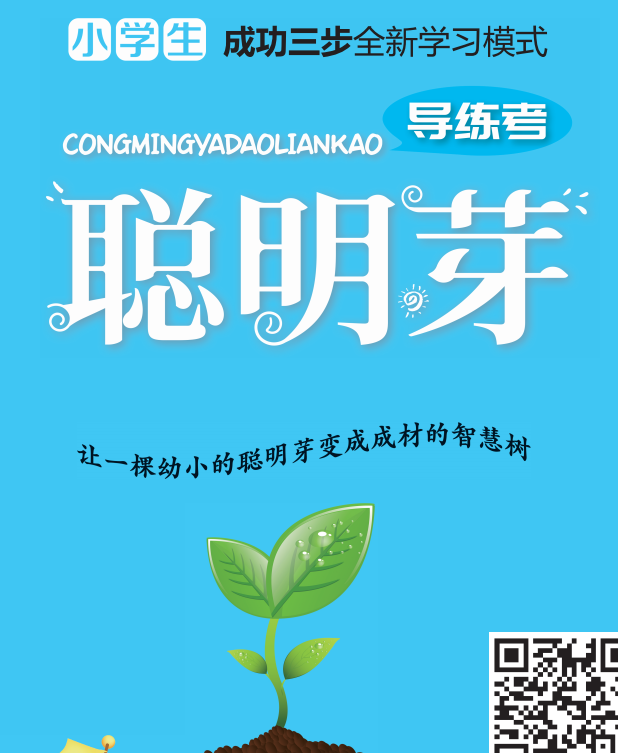 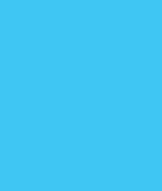 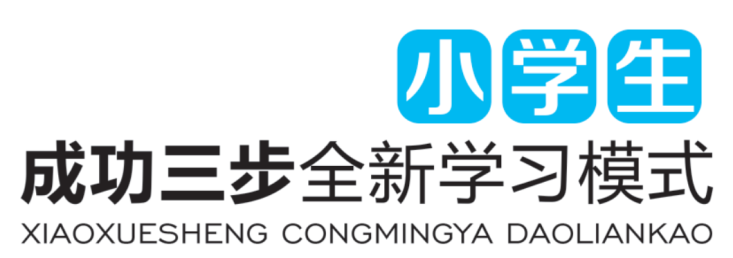 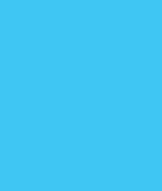 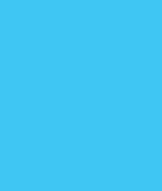